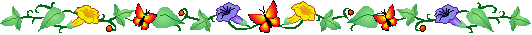 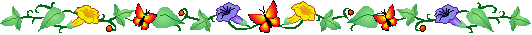 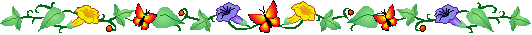 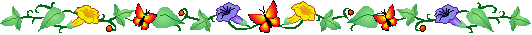 PHÒNG GIÁO DỤC & ĐÀO TẠO QUẬN LONG BIÊN TRƯỜNG MẦM NON HOA SỮA
LQVT: So sánh, thêm bớt, tạo nhóm số lượng trong phạm vi 5
Khối 4 tuổi
Giáo viên: Nguyễ thị chung
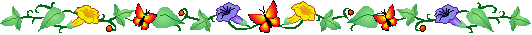 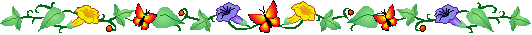 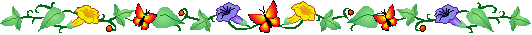 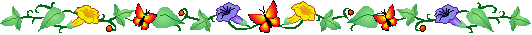 * Ôn đếm đến 5, tạo nhóm số lượng trong phạm vi 5, nhận biết số 5
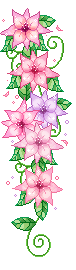 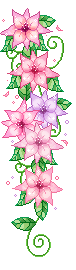 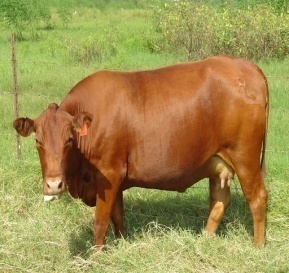 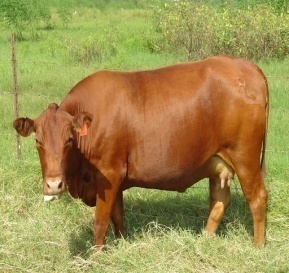 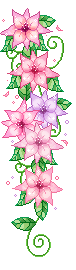 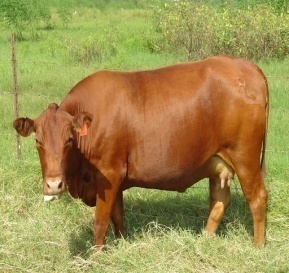 3
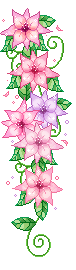 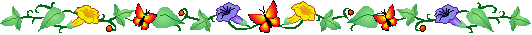 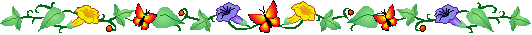 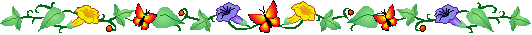 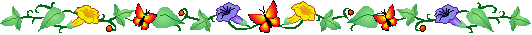 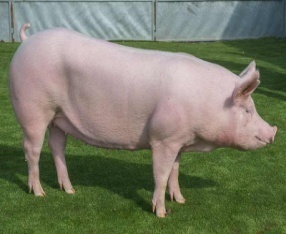 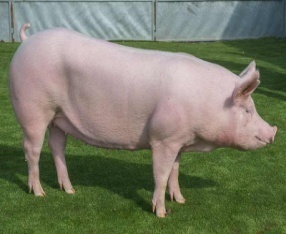 4
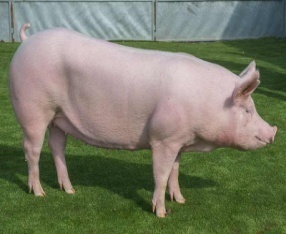 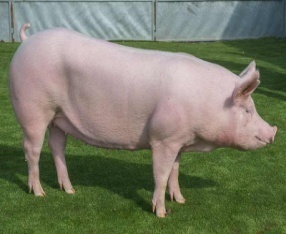 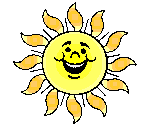 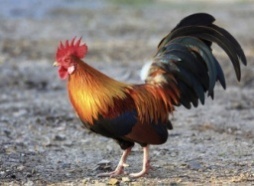 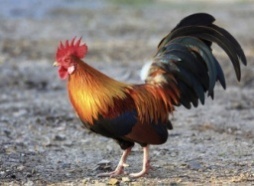 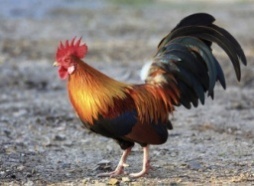 5
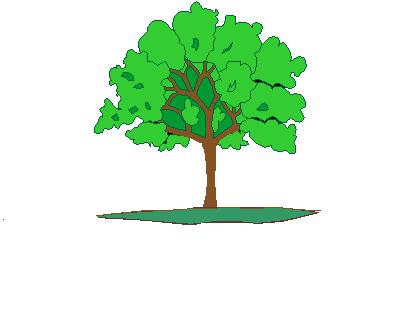 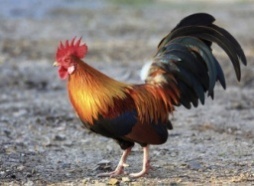 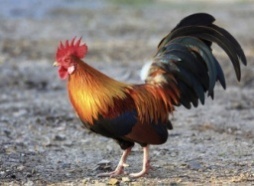 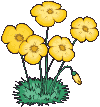 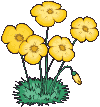 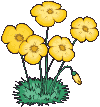 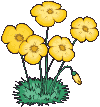 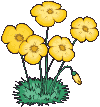 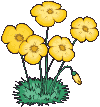 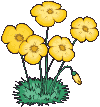 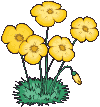 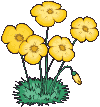 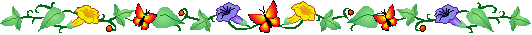 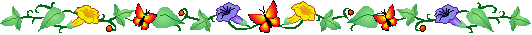 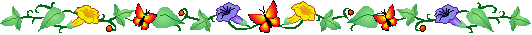 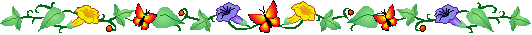 5
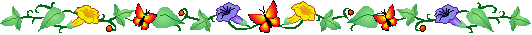 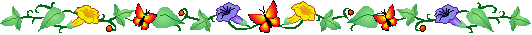 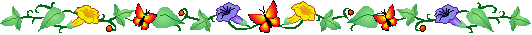 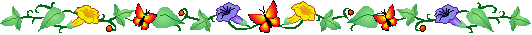 * So sánh, thêm bớt, tạo nhóm số lượng trong phạm vi 5
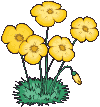 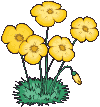 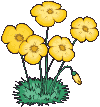 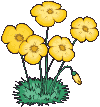 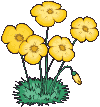 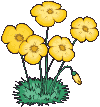 5
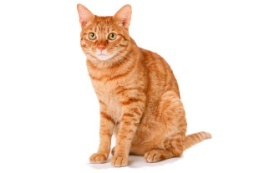 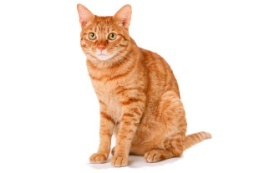 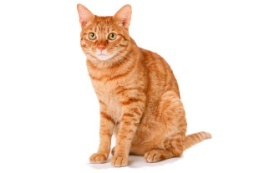 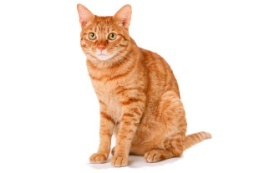 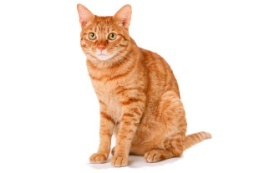 5
4
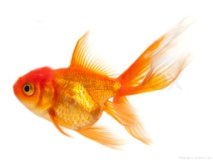 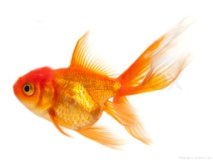 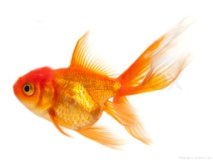 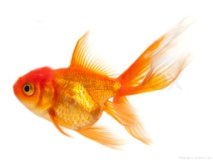 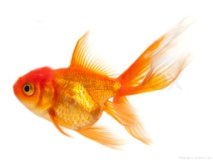 5
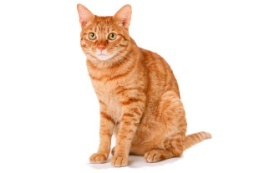 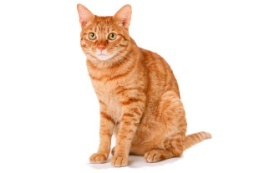 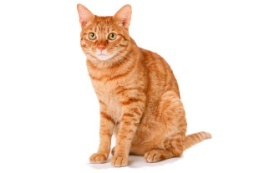 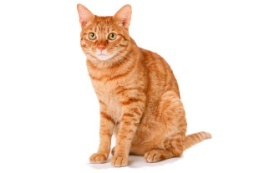 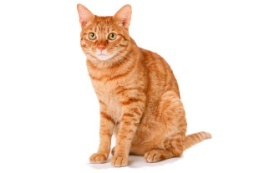 3
5
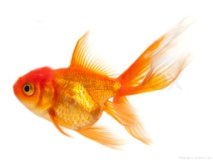 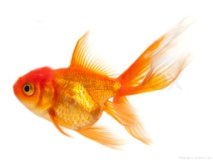 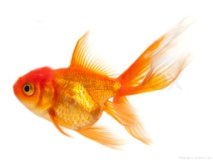 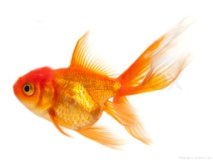 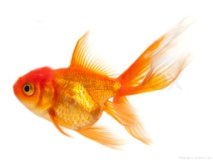 5
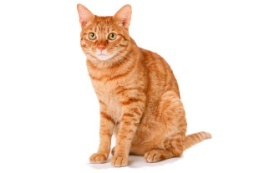 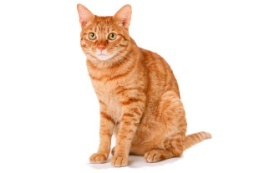 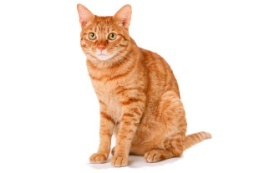 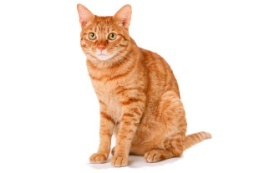 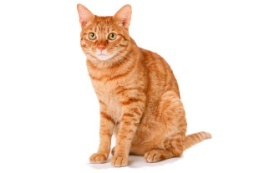 5
3
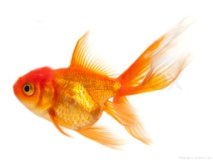 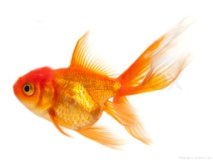 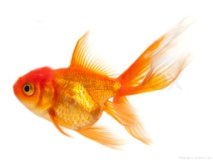 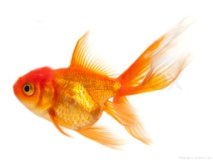 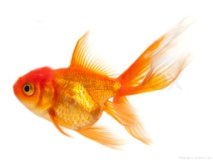 5
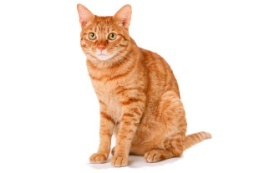 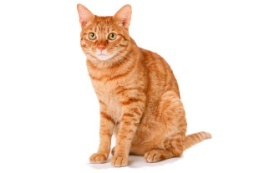 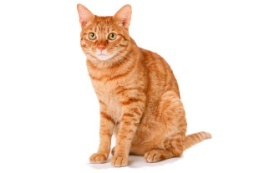 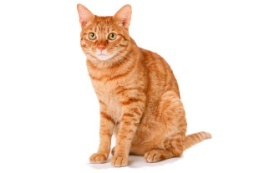 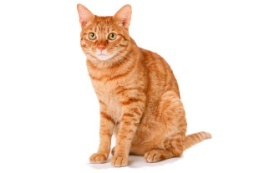 2
5
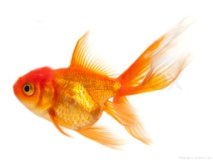 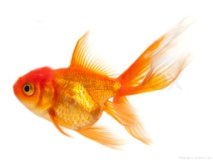 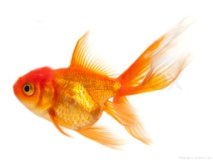 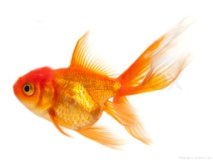 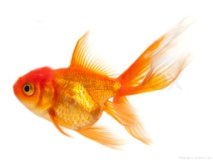 5
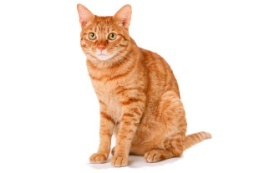 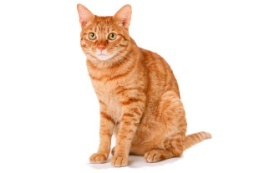 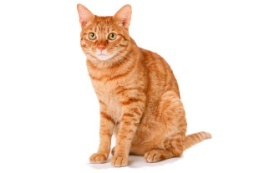 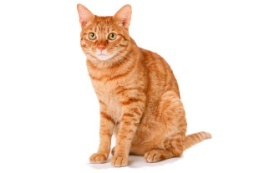 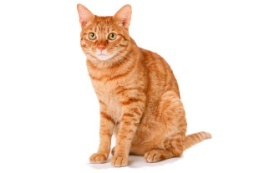 2
5
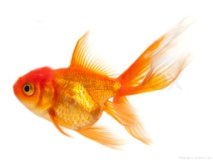 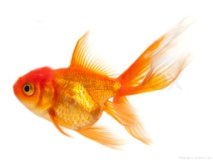 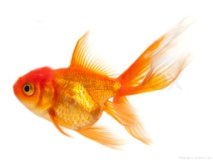 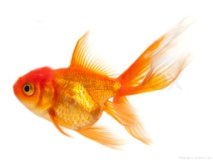 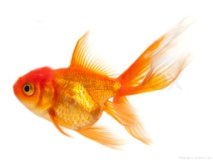 5
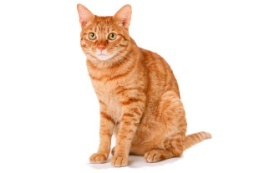 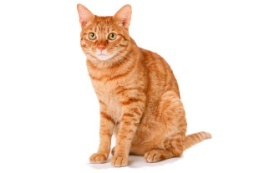 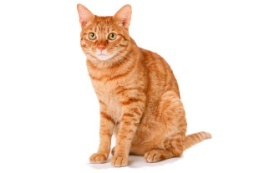 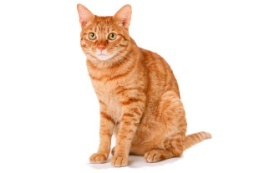 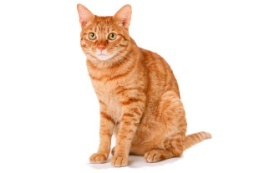 1
5
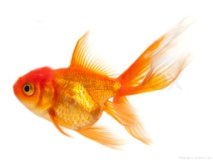 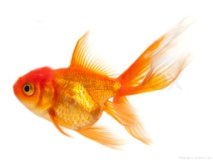 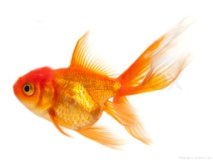 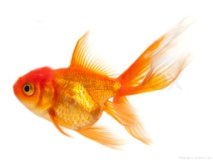 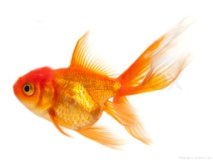 5
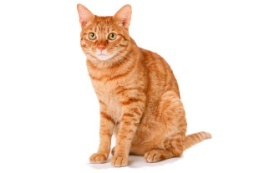 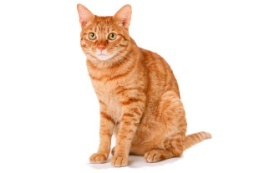 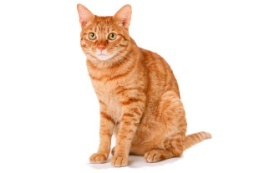 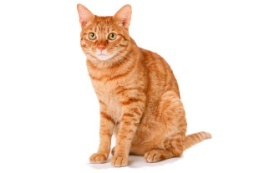 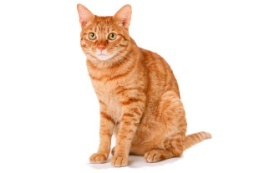 1
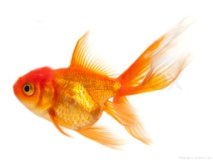 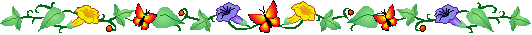 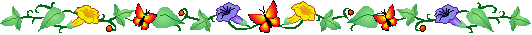 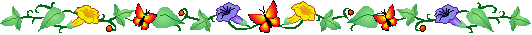 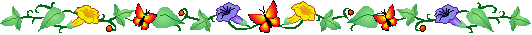 5
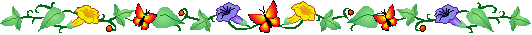 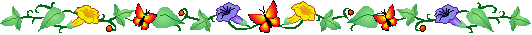 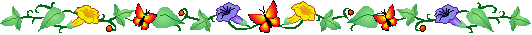 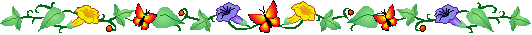 Ôn luyện củng cố: 
Trò chơi: Ai thông minh nhất
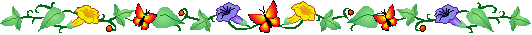 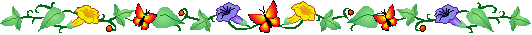 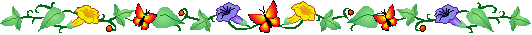 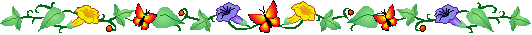 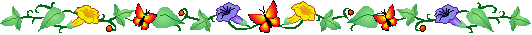 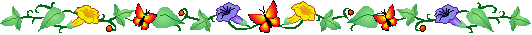 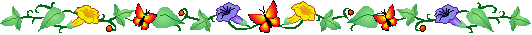 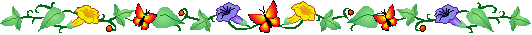 5
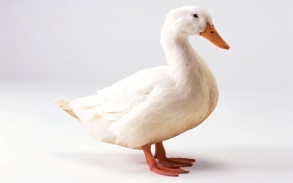 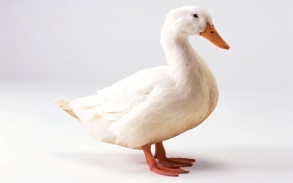 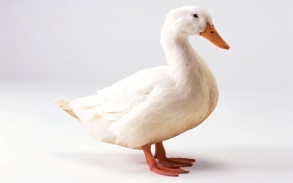 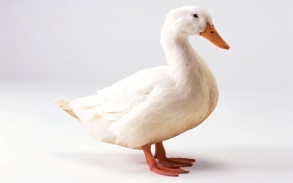 ………………
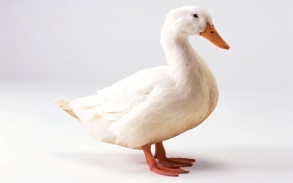 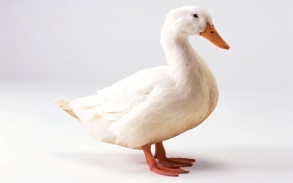 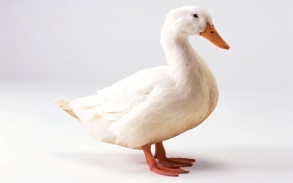 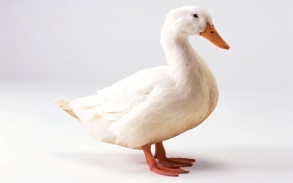 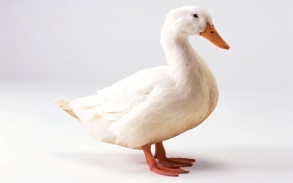 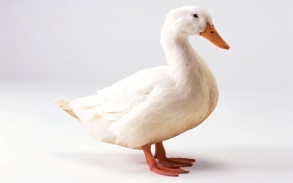 1
2
3
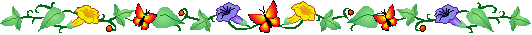 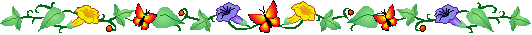 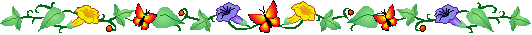 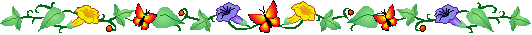 5
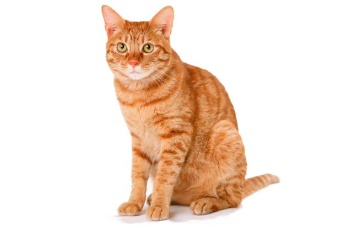 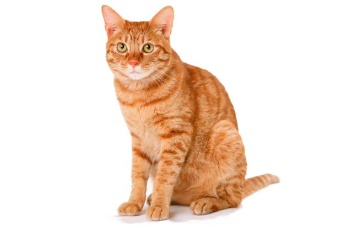 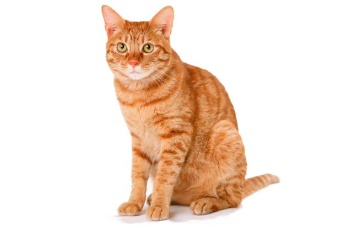 ………………………………
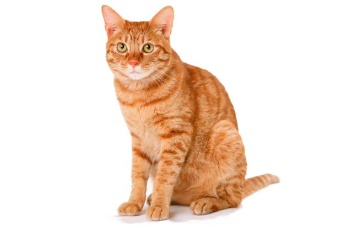 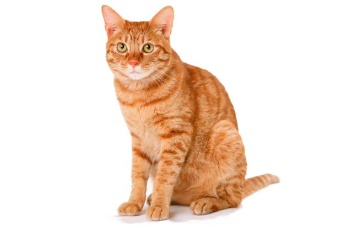 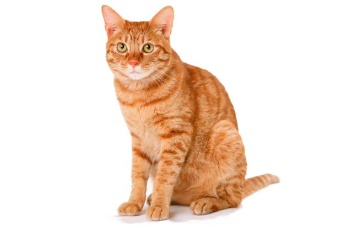 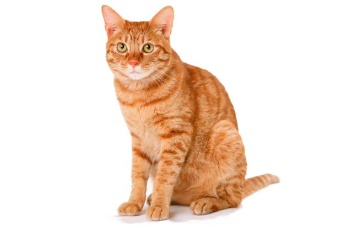 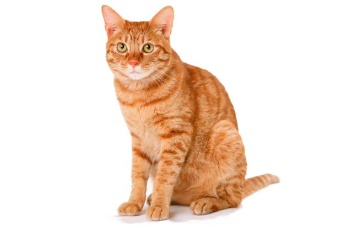 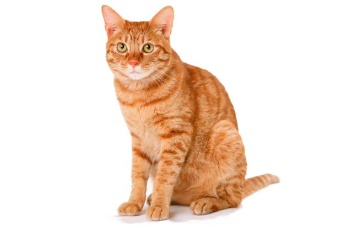 3
2
1
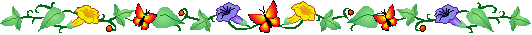 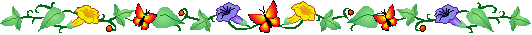 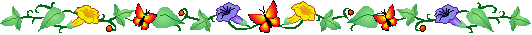 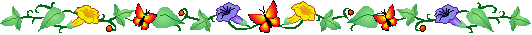 3
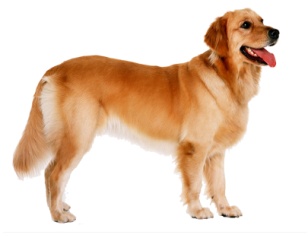 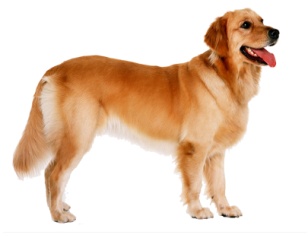 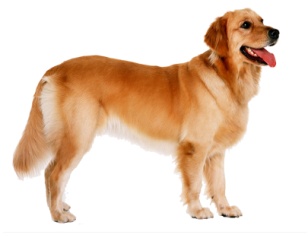 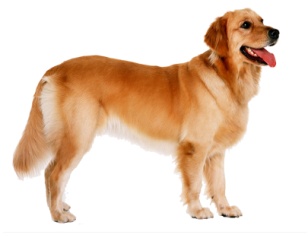 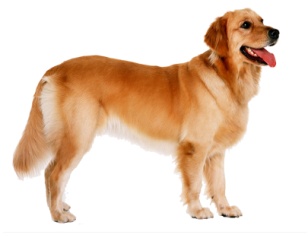 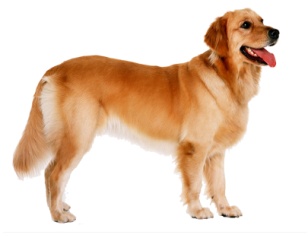 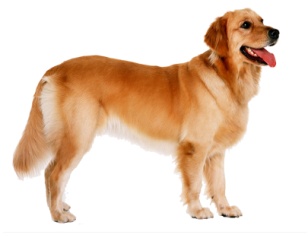 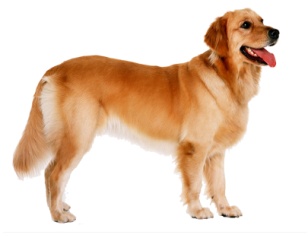 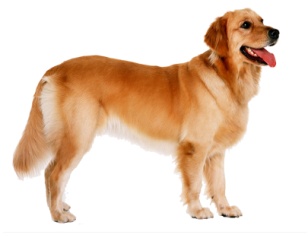 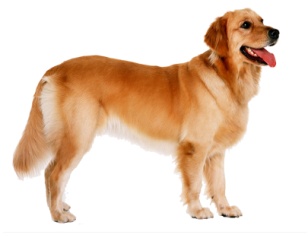 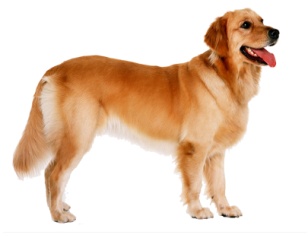 2
1
3
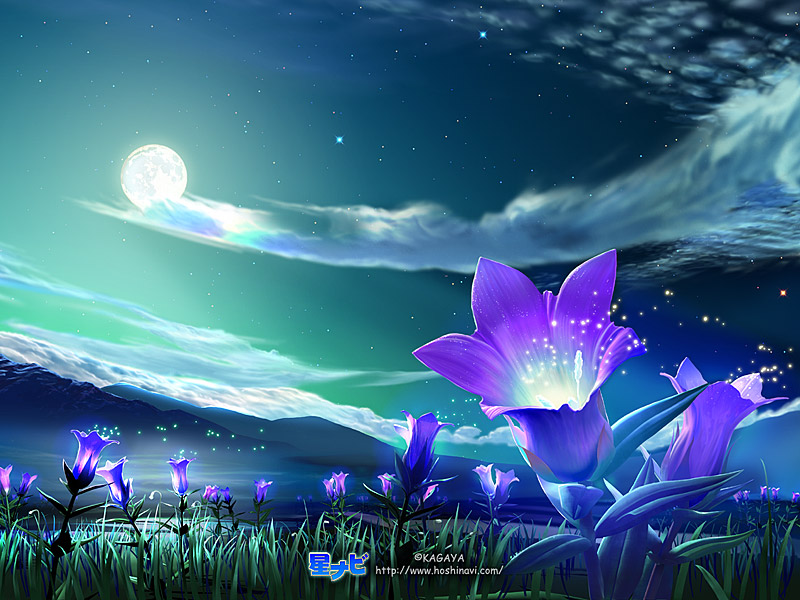 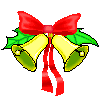 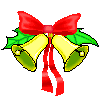 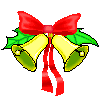 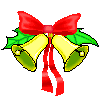 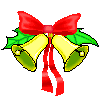 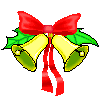 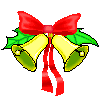 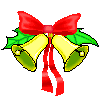 Chúc các con chăm ngoan, học giỏi
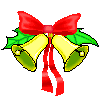 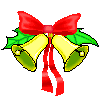 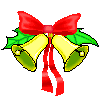